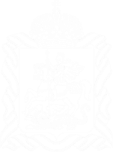 МИНИСТЕРСТВО СЕЛЬСКОГО
ХОЗЯЙСТВА И ПРОДОВОЛЬСТВИЯ
МОСКОВСКОЙ ОБЛАСТИ
СЕРВИС ПО ПОДБОРУ ЗЕМЕЛЬНЫХ УЧАСТКОВ ДЛЯ СЕЛЬСКОХОЗЯЙСТВЕННЫХ ТОВАРОПРОИЗВОДИТЕЛЕЙ
СЕРВИС ПО ПОДБОРУ ЗЕМЕЛЬНЫХ УЧАСТКОВ
Загружено 331 «чистых ЗУ» площадью 5 308 га
На РПГУ:
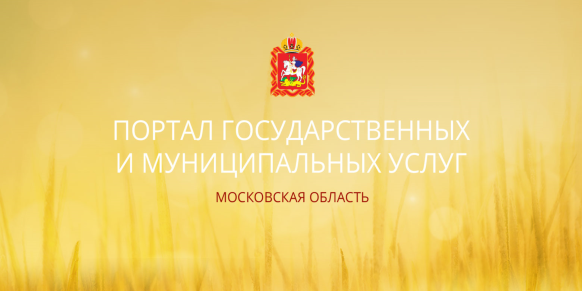 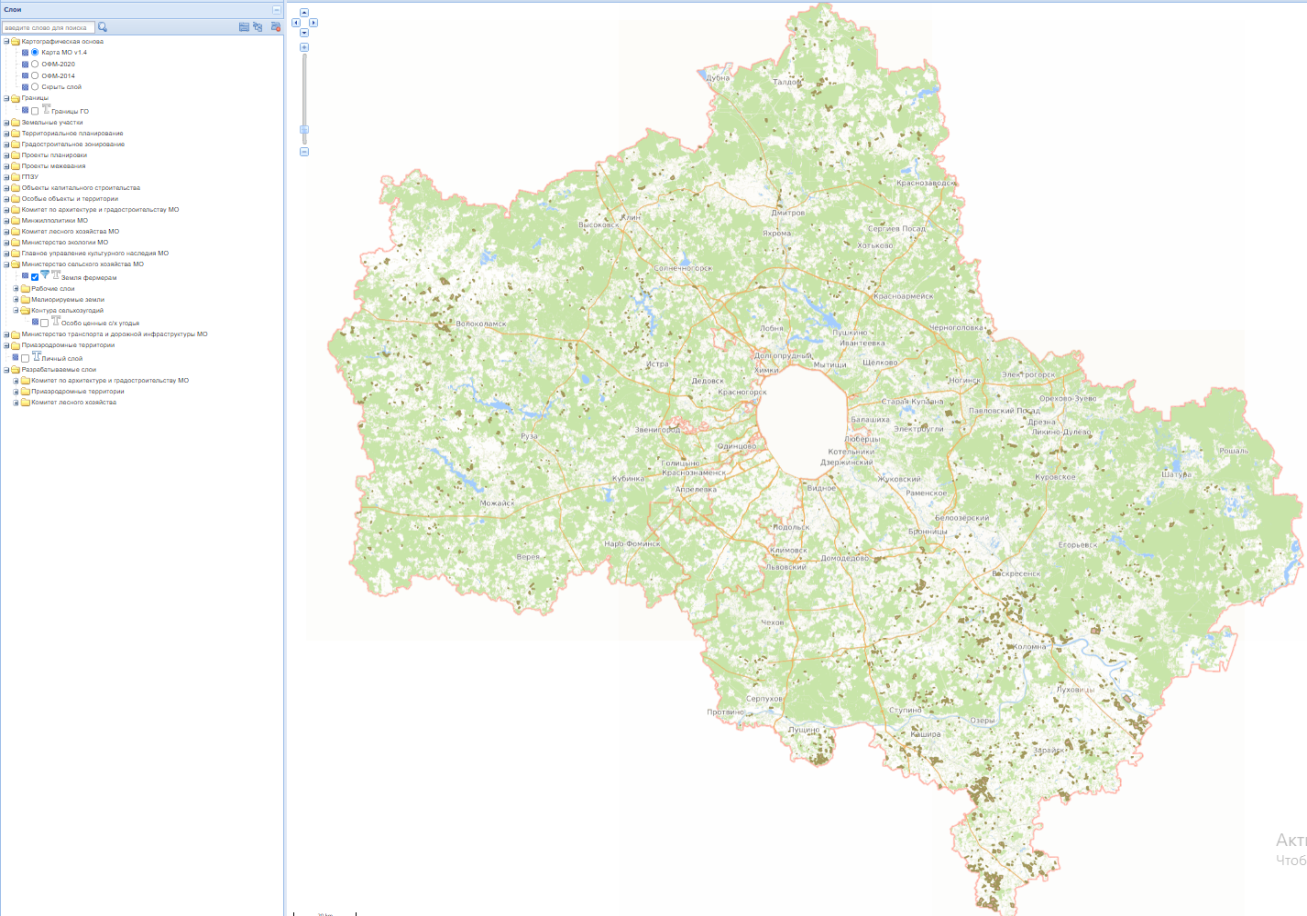 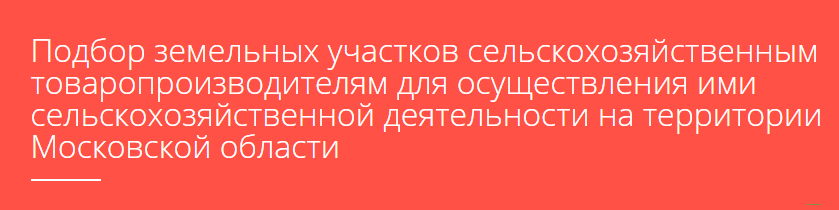 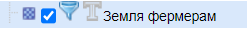 Цифровизация процесса подбора ЗУ и «бесшовный» переход на предоставление госуслуги
2
Сервис по подбору ЗУ
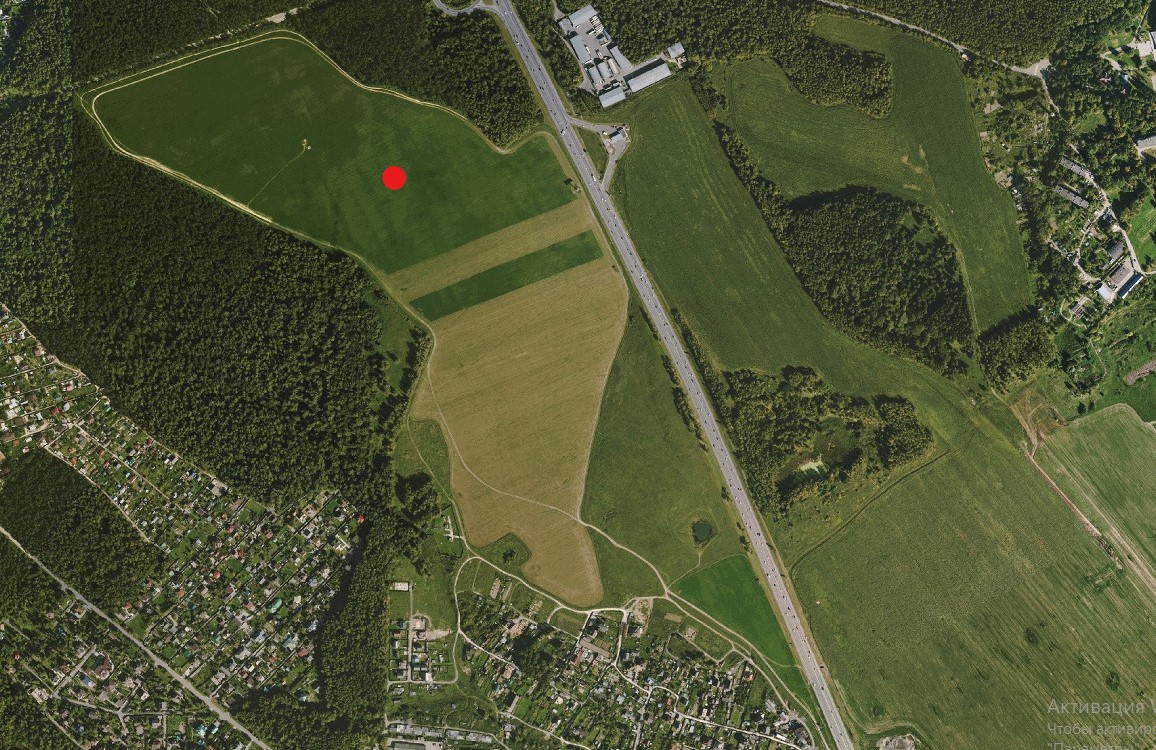 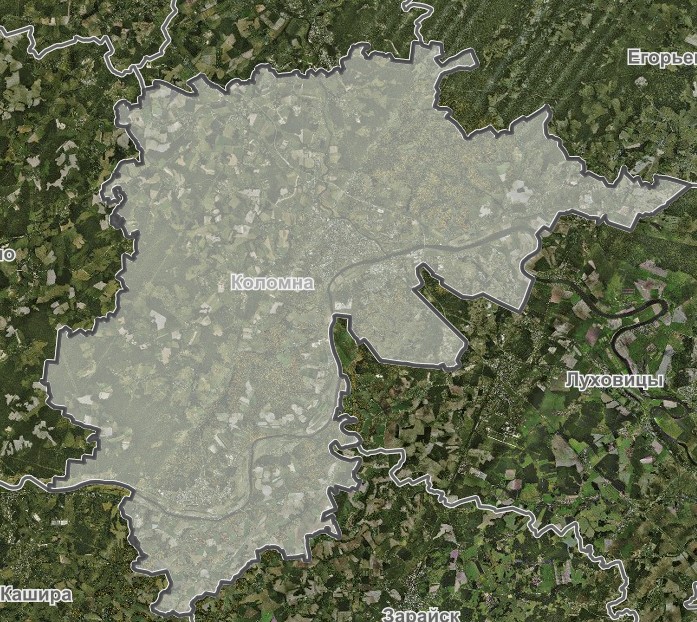 Алгоритм:
3
Сервис по подбору ЗУ
5
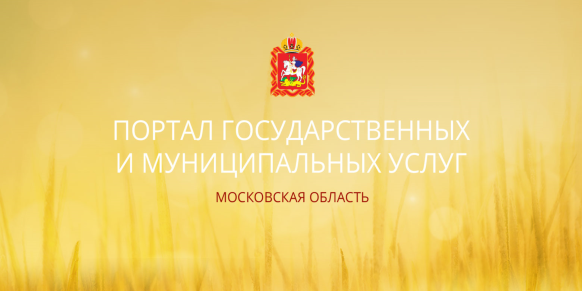 Алгоритм на РПГУ
1
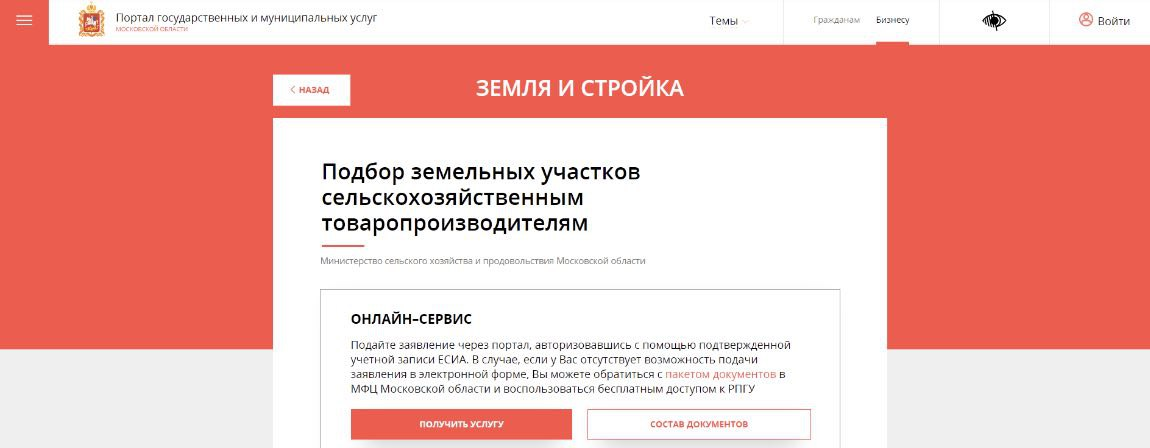 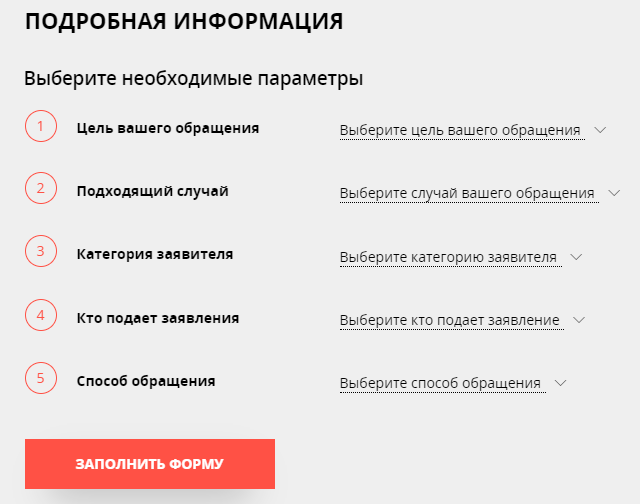 2
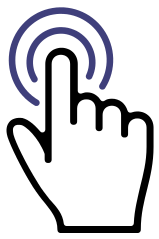 3
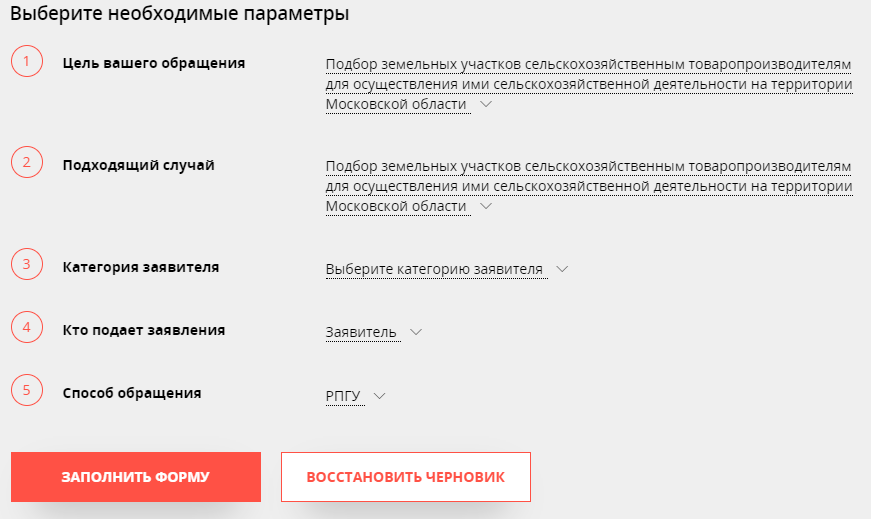 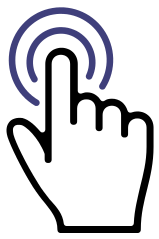 5
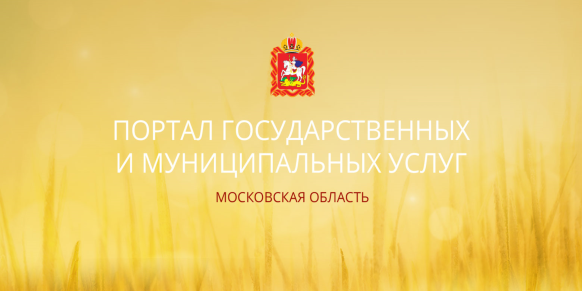 Алгоритм на РПГУ
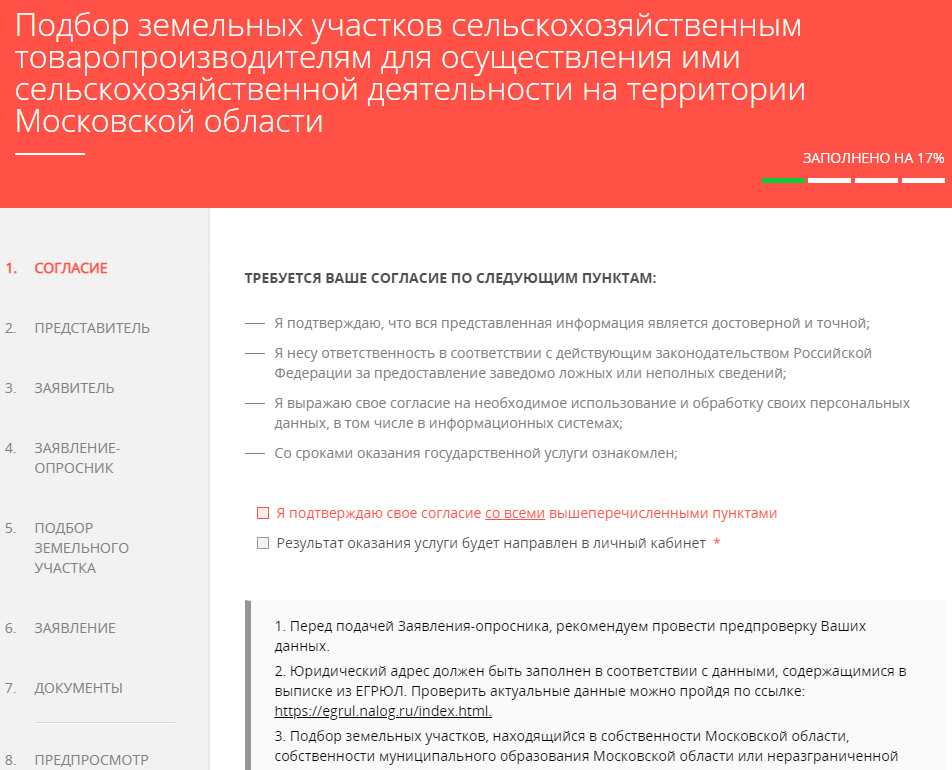 4
5
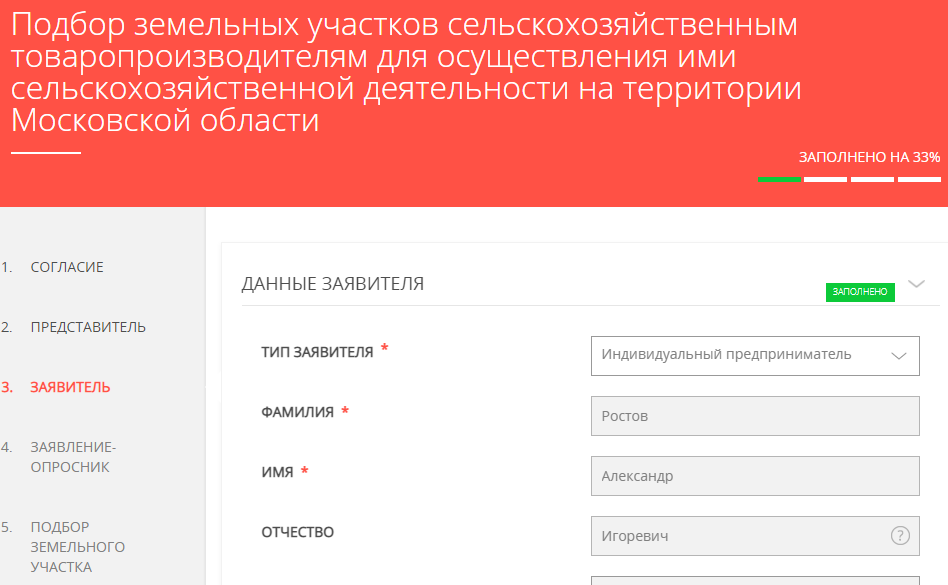 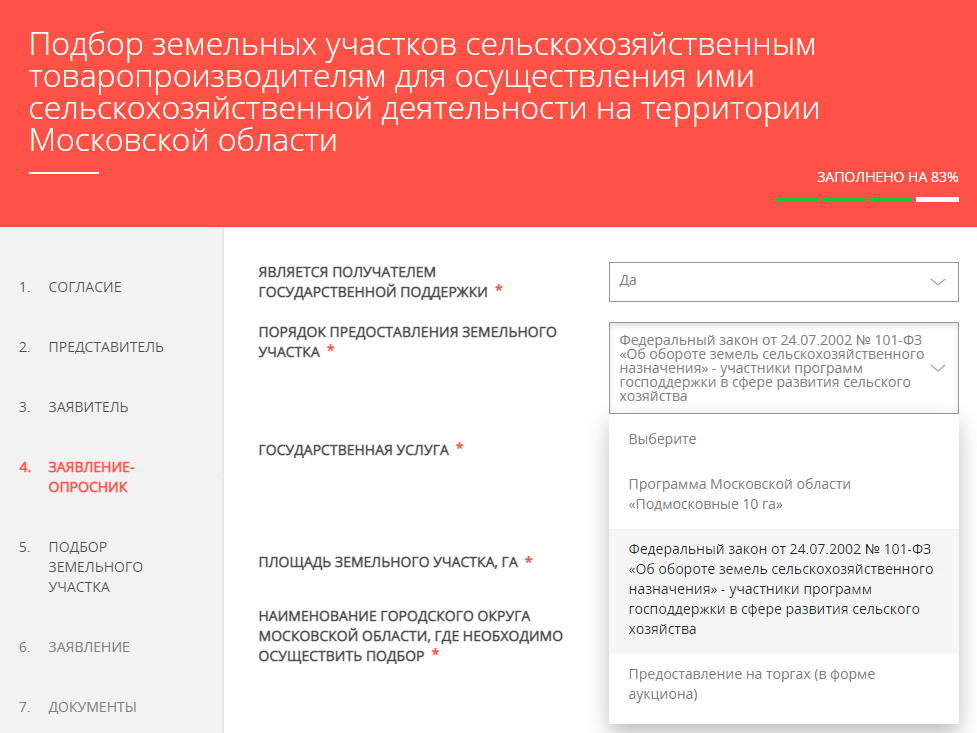 6
6
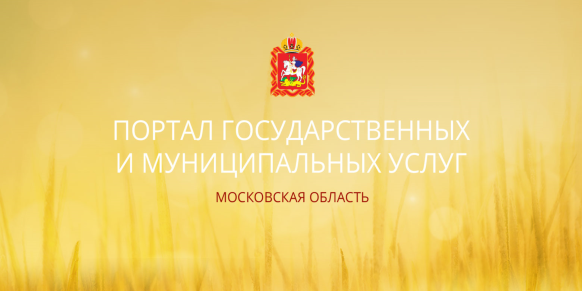 Алгоритм на РПГУ
7
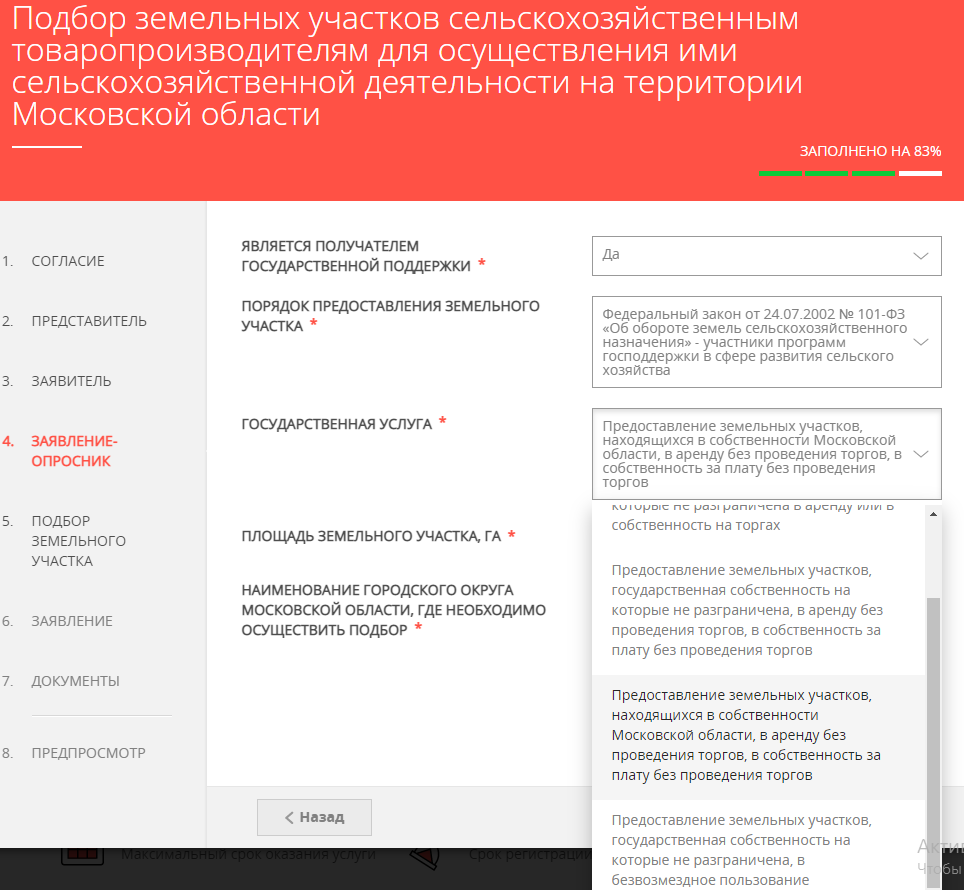 8
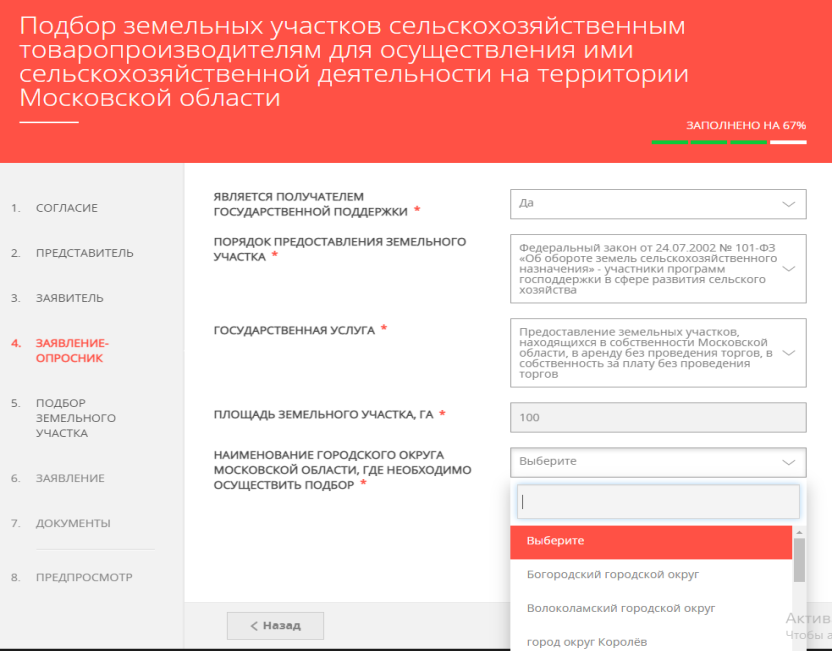 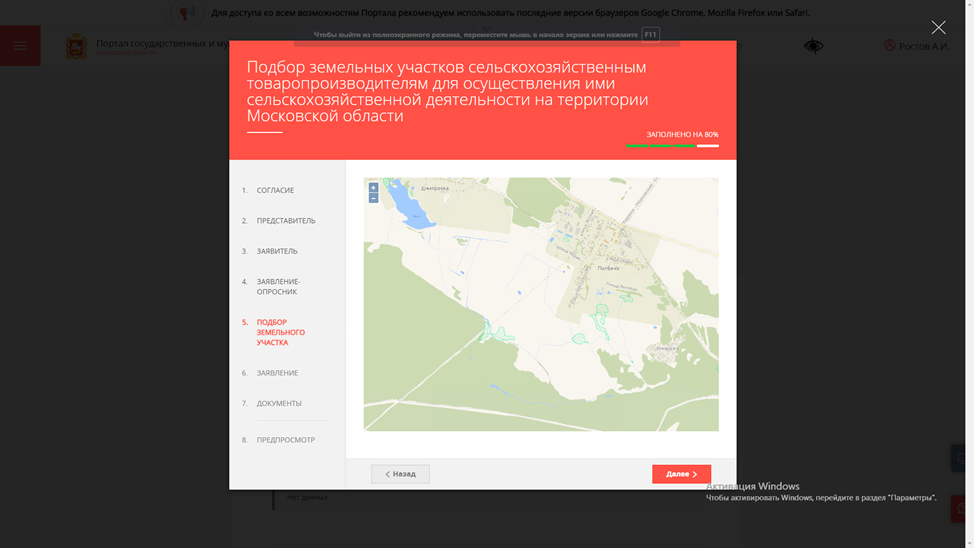 9
7
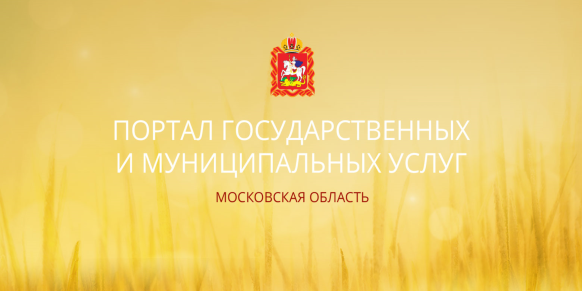 Алгоритм на РПГУ
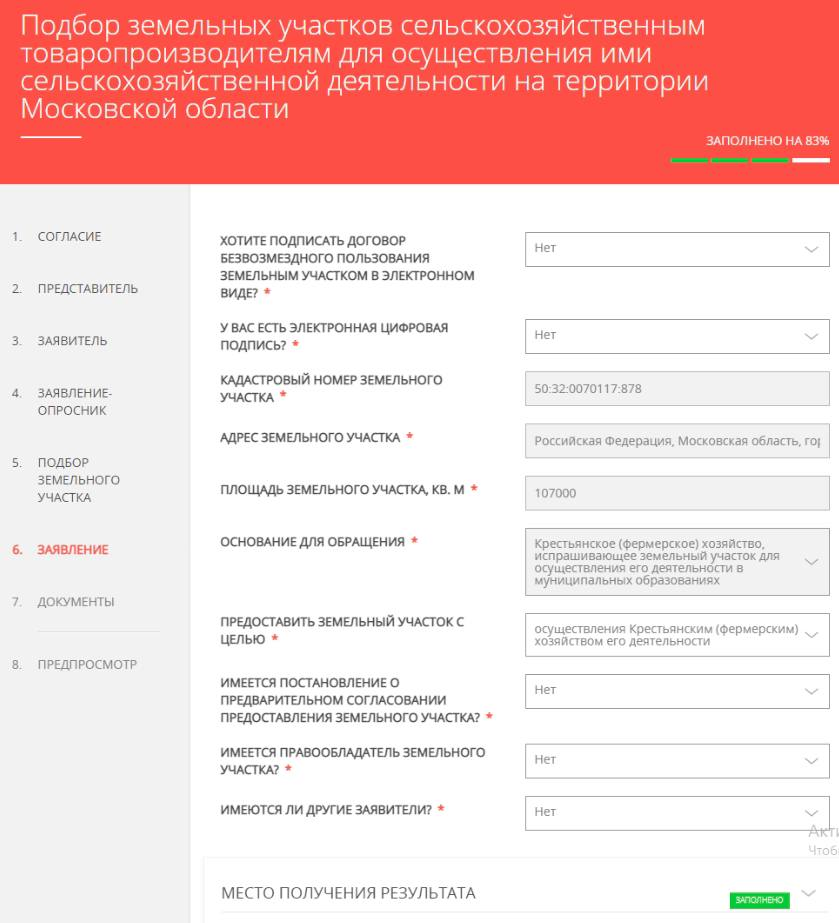 10
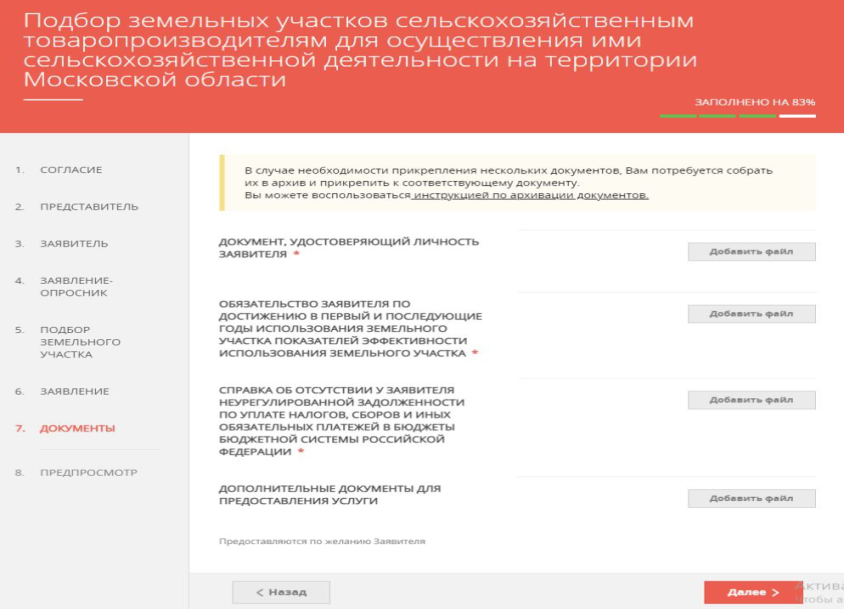 11
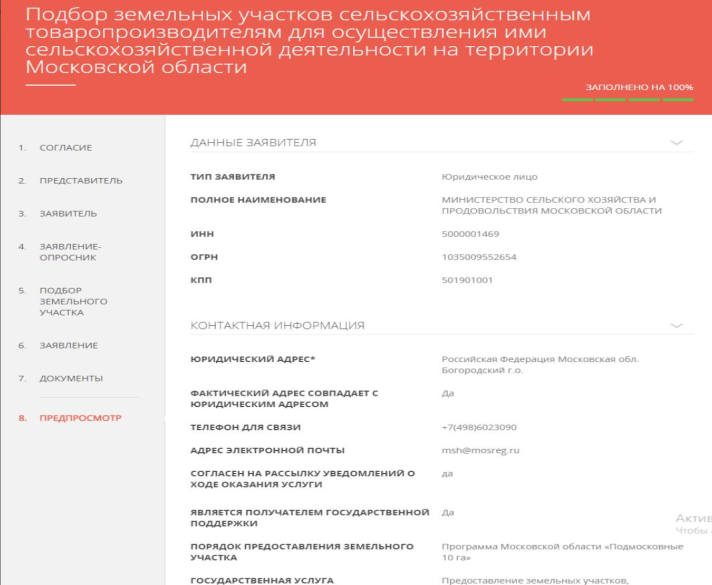 12
13
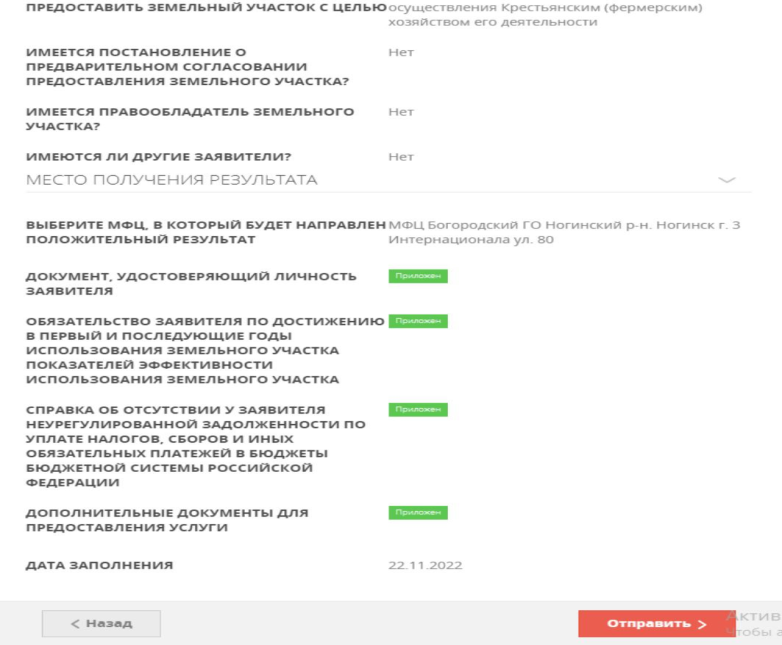 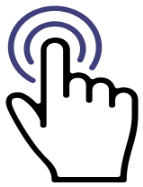 8
Спасибо за внимание!
9